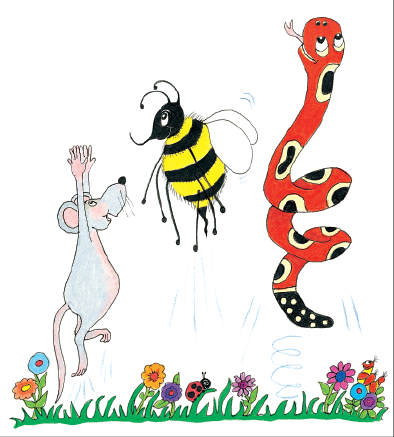 Jolly Grammar 1-32
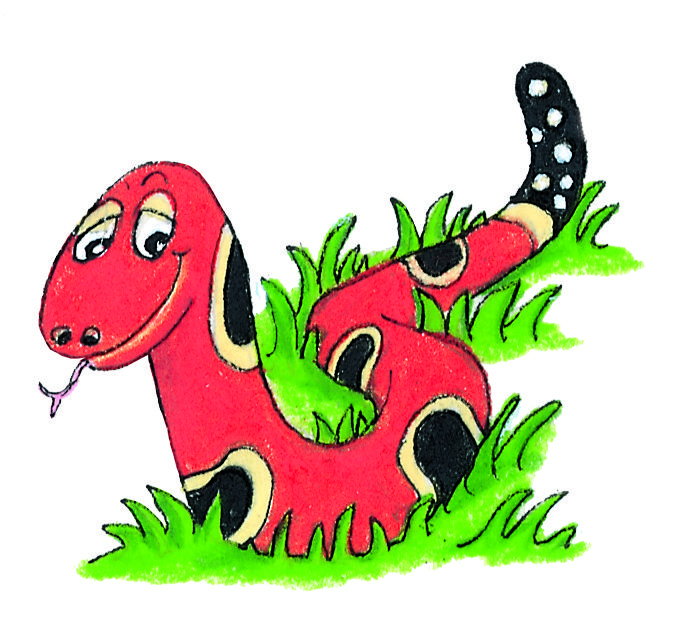 Spelling Test 31
fin
fin
 sob
fin
 sob
 left
fin
 sob
 left
 sink
fin
 sob
 left
 sink
 pink
fin
 sob
 left
 sink
 ping
6. drink
fin
 sob
 left
 sink
 ping
6. drink
7. thank
fin
 sob
 left
 sink
 ping
6. drink
7. thank
8. once
fin
 sob
 left
 sink
 ping
6. drink
7. thank
8. once
9. upon
fin
 sob
 left
 sink
 ping
6. drink
7. thank
8. once
9. upon
10.winking
Speech Marks
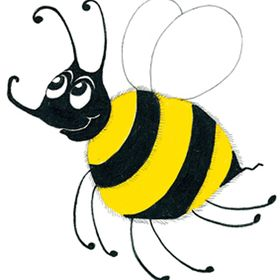 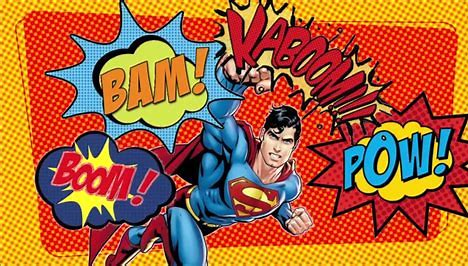 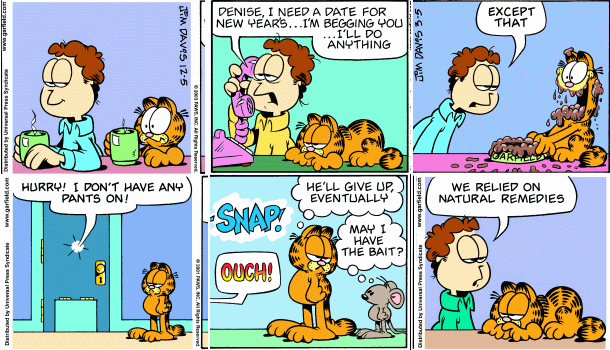 Hello.
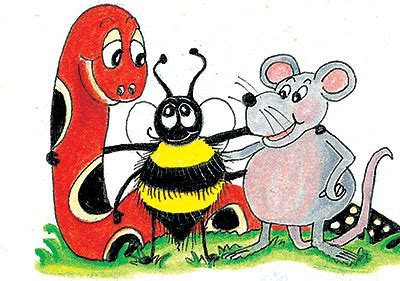 Let’s play.
Hello.
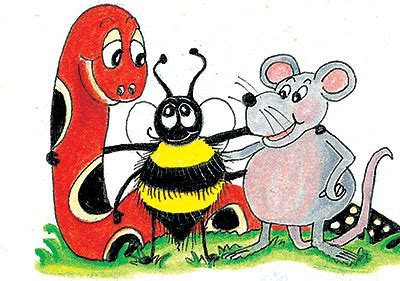 Let’s play.
“Hello”
 said Snake.
Hello.
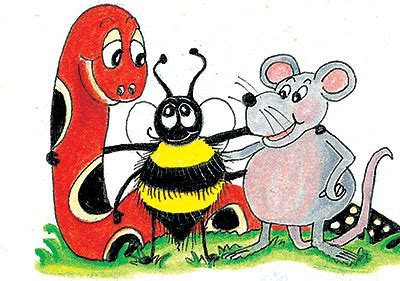 Let’s play.
“Hello”
 said Snake.
“Let’s play”
 said Inky.
Hello.
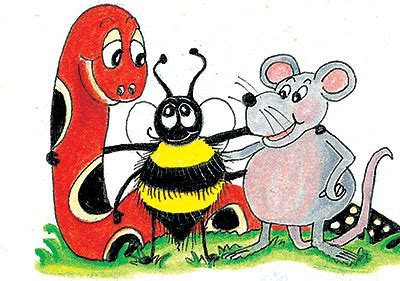 Let’s play.
“Hello”
 said Snake.
“Let’s play”
 said Inky.
Speech marks
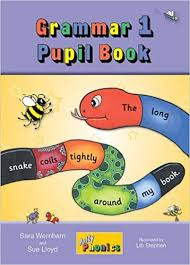 Activity Page:
Zzzz
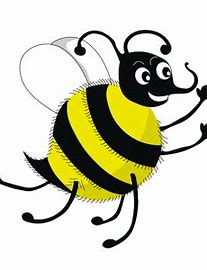 “                            ”
 said the bee.
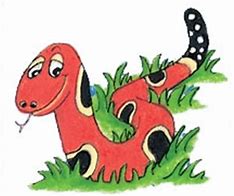 “                            ”
 said the snake.
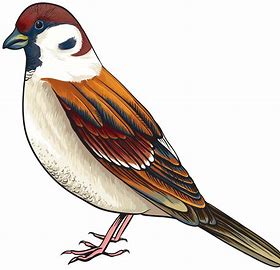 “                            ”
 said the bird.
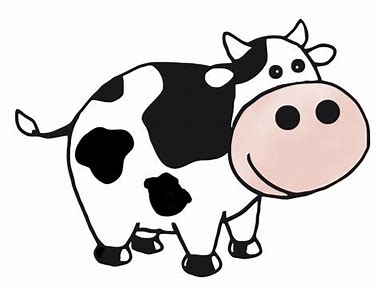 “                            ”
 said the cow.
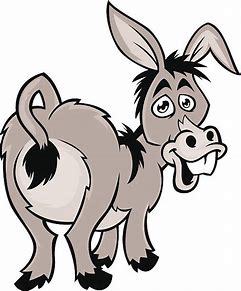 “                            ”
 said the donkey.
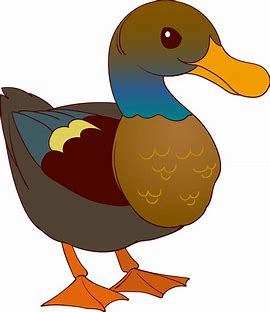 “                            ”
 said the duck.
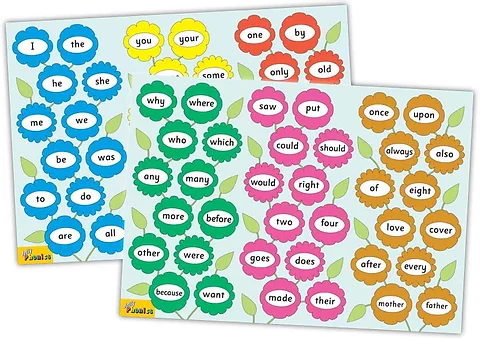 Tricky Words
6th set
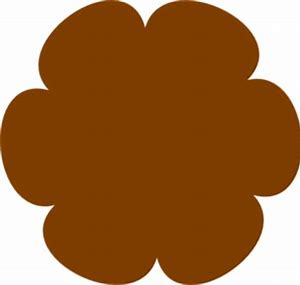 once
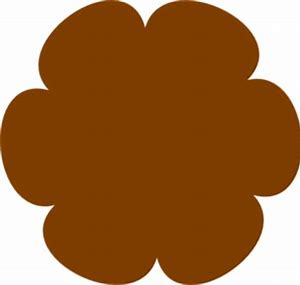 upon
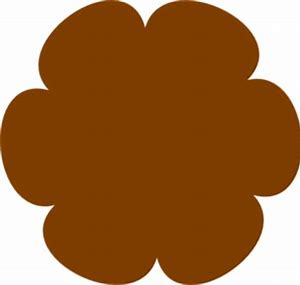 always
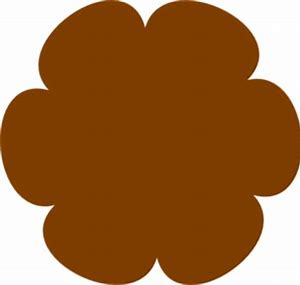 also
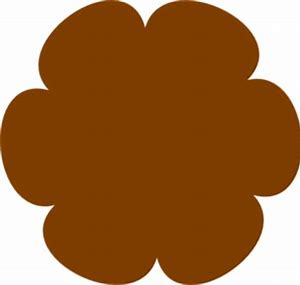 also
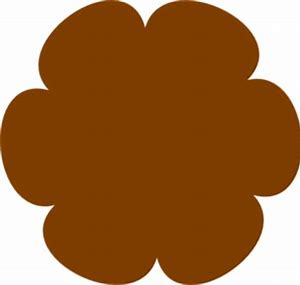 eight
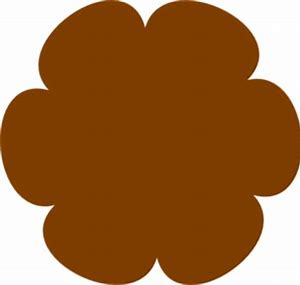 love
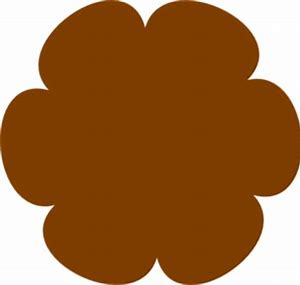 cover
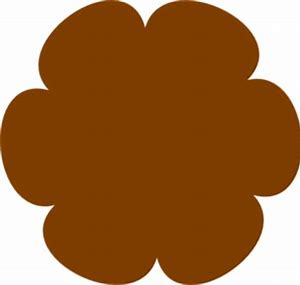 after
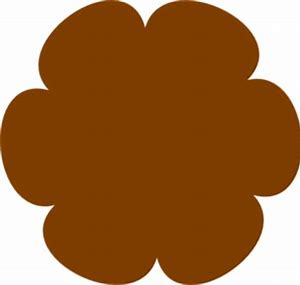 every
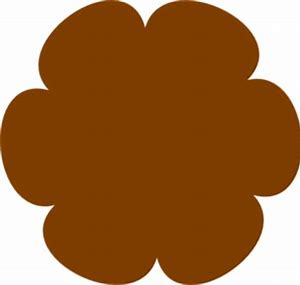 mother
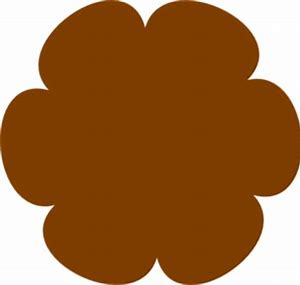 father
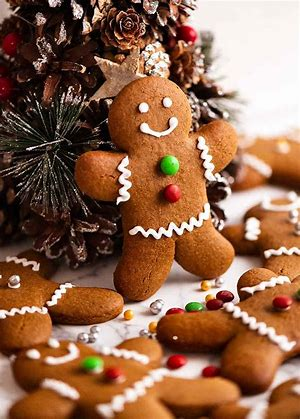 gingerbread
/er/
silver
fern
number
term
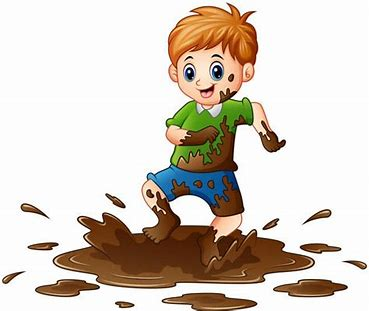 mud
 jam
 sent
 term
 summer
 river
 number
 always
also
woodpecker
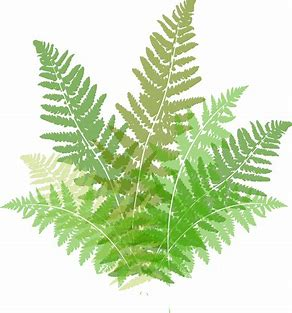 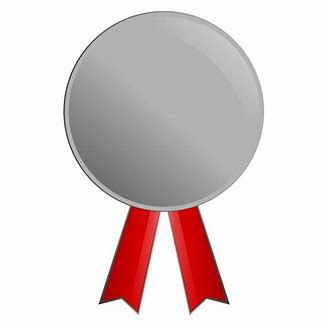 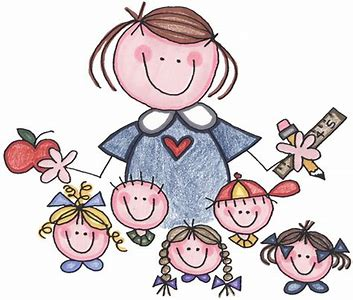 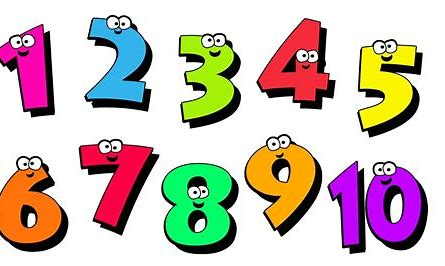 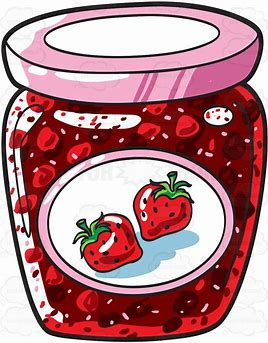 woodpecker
summer
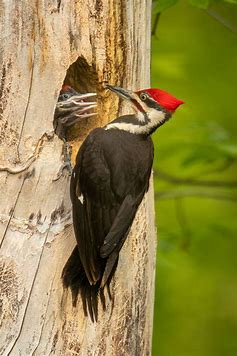 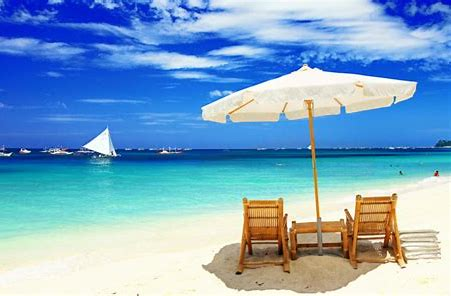 river
herd
never
winter
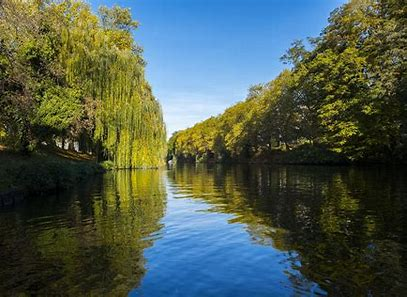 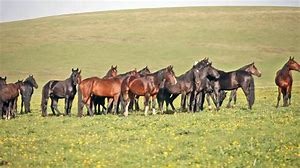 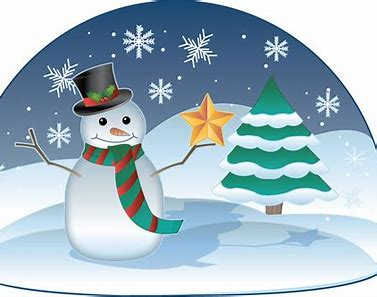 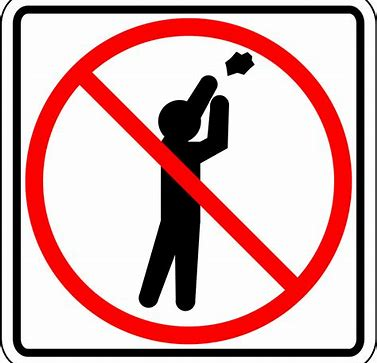 Activity page
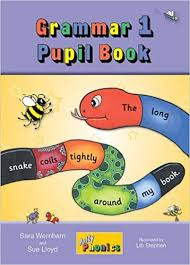 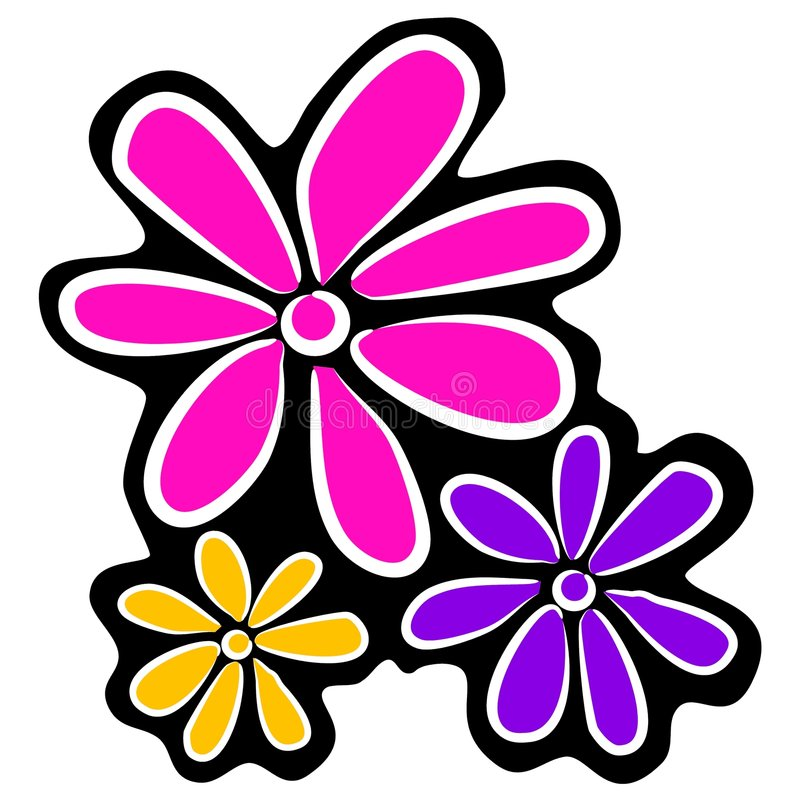 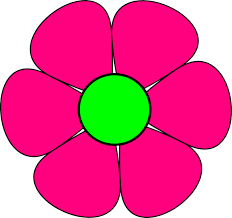 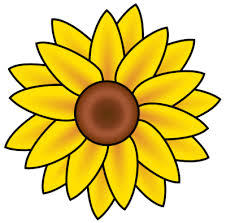 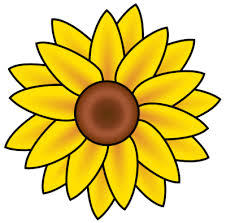 Dictation
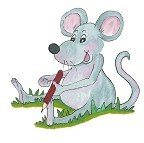 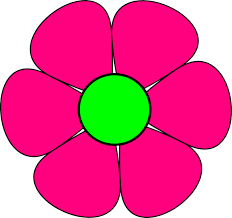 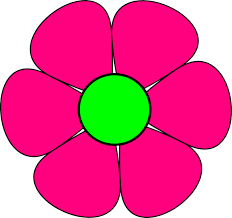 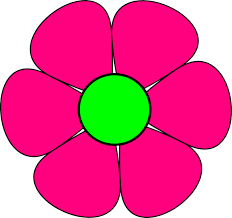 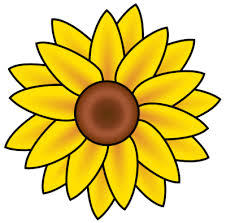 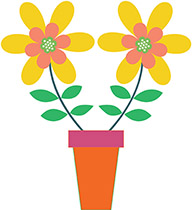 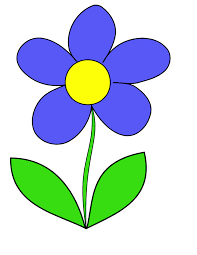 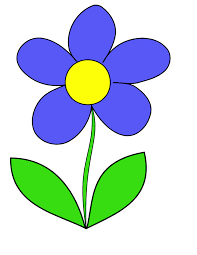 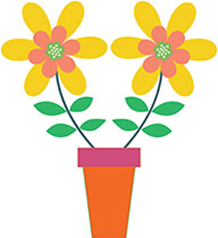 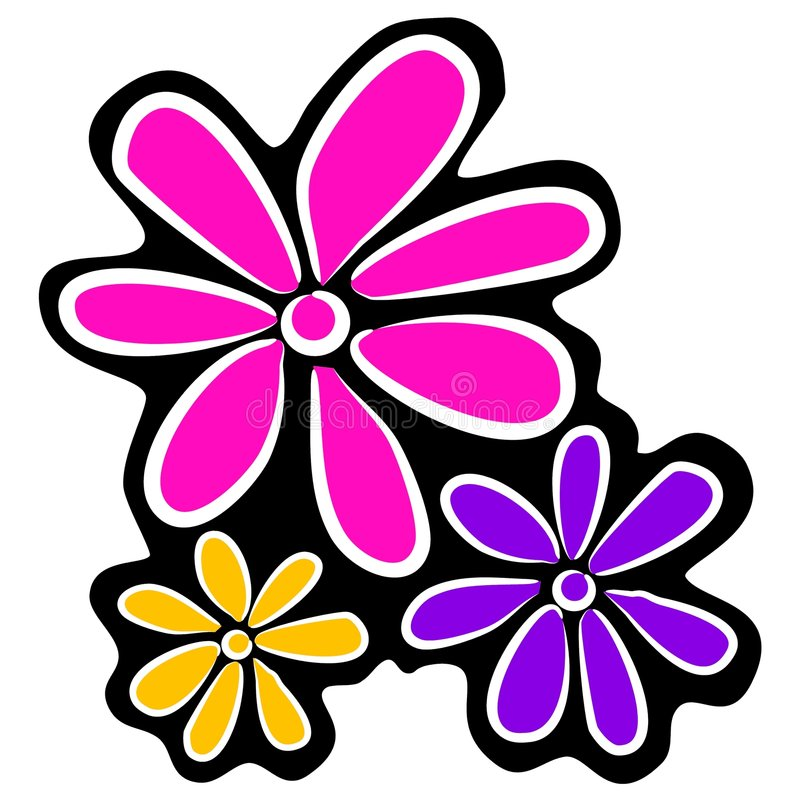 herd
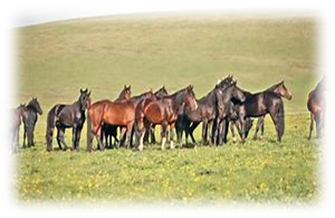 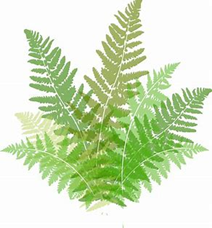 herd		2. fern
herd		2. fern  		3. term
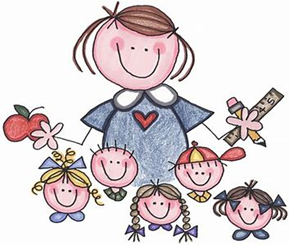 herd		2. fern  		3. term 
4. never
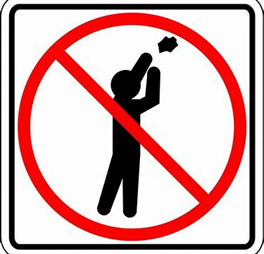 herd		2. fern  		3. term 
4. never		5. winter
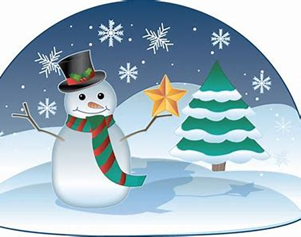 herd		2. fern  		3. term 
4. never		5. winter	 	6. silver
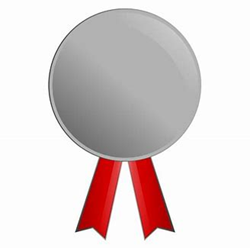 herd		2. fern  		3. term 
4. never		5. winter	 	6. silver 
7. I grew some ferns.
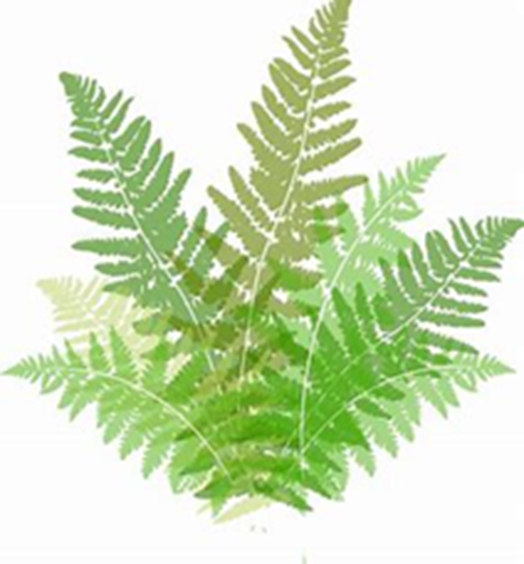 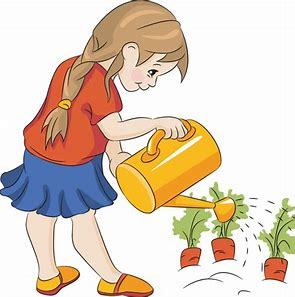 herd		2. fern  		3. term 
4. never		5. winter	 	6. silver 
7. I grew some ferns.
8. Her ring is made 
   of silver.
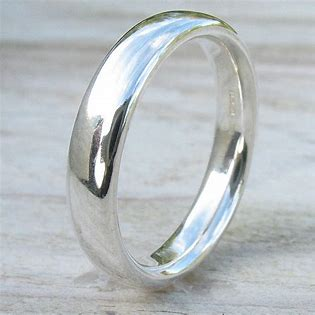 herd		2. fern  		3. term 
4. never		5. winter	 	6. silver 
7. I grew some ferns.
8. Her ring is made 
   of silver.
9. There are fish in the river.
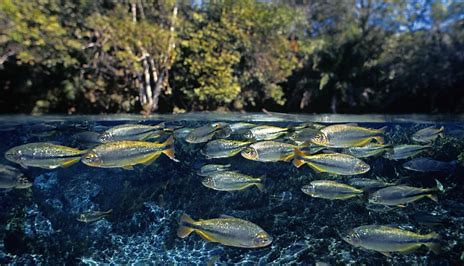 Homework
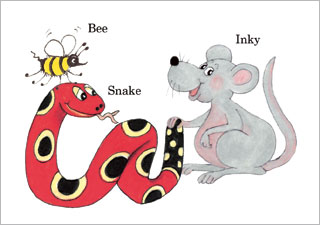 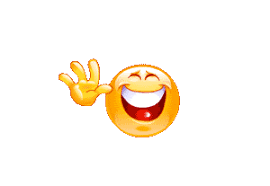 Thank you!See you next time.
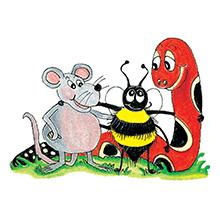